Biologický základ biomechaniky
Geometrie lidského těla (anatomické roviny a směry, segmenty těla, hmotnost a těžiště segmentů, těžiště těla, moment setrvačnosti segmentů, kinematický řetězec)
Anatomické roviny
Anatomické osy
Směry na těle
Segmentální struktura
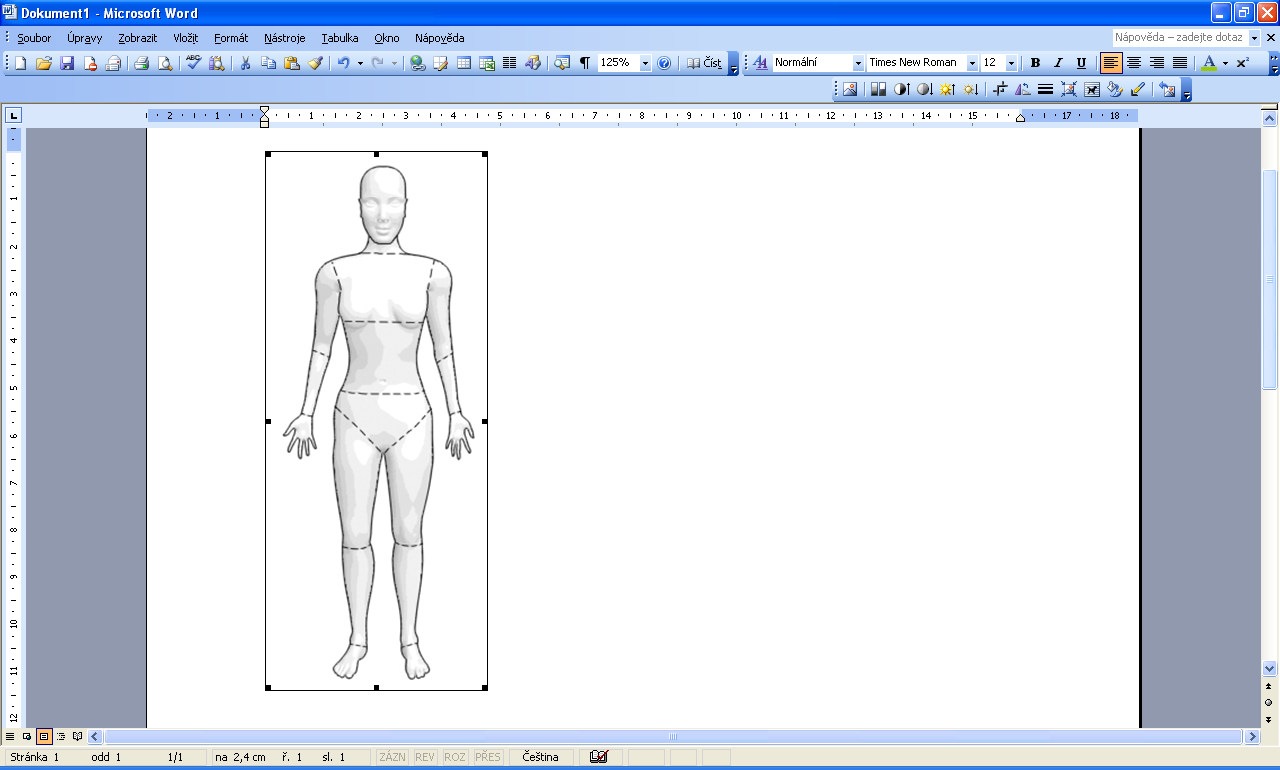 Hmotnost segmentů těla
Rozměry segmentů těla
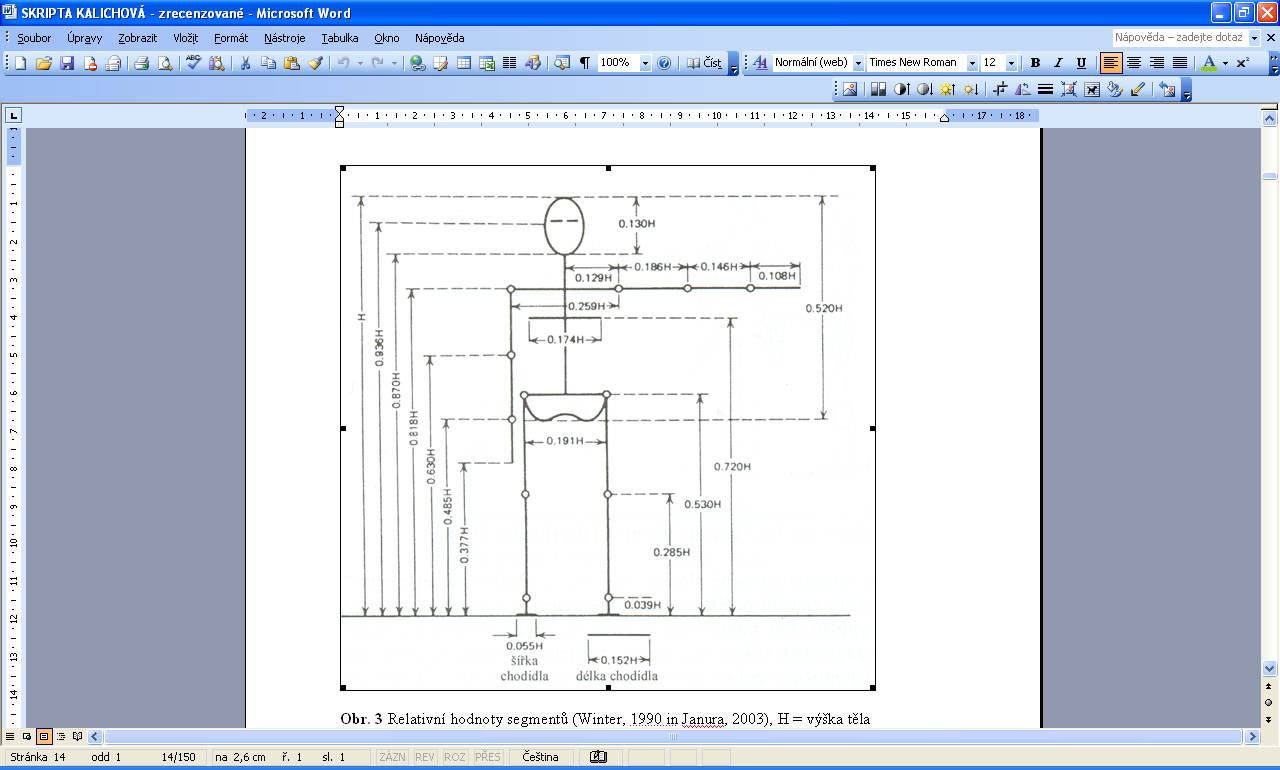 Těžiště – segmentální x centrální
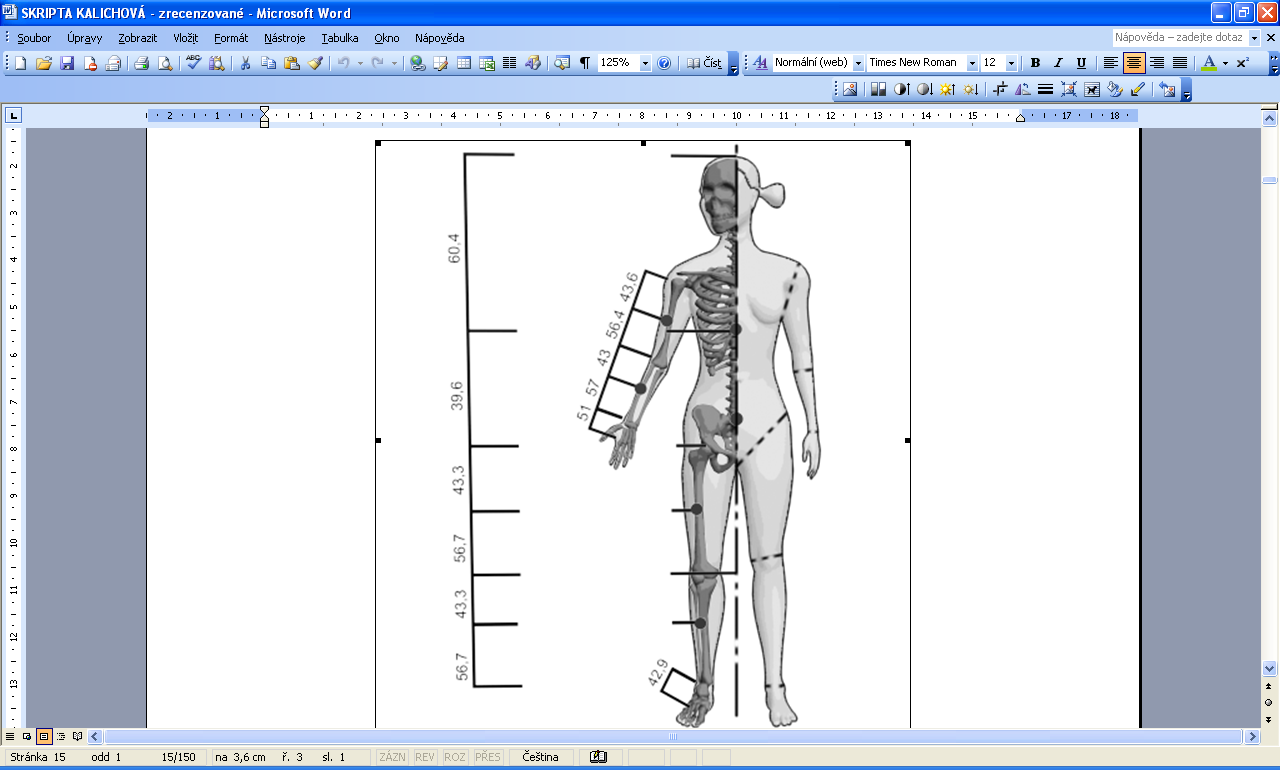 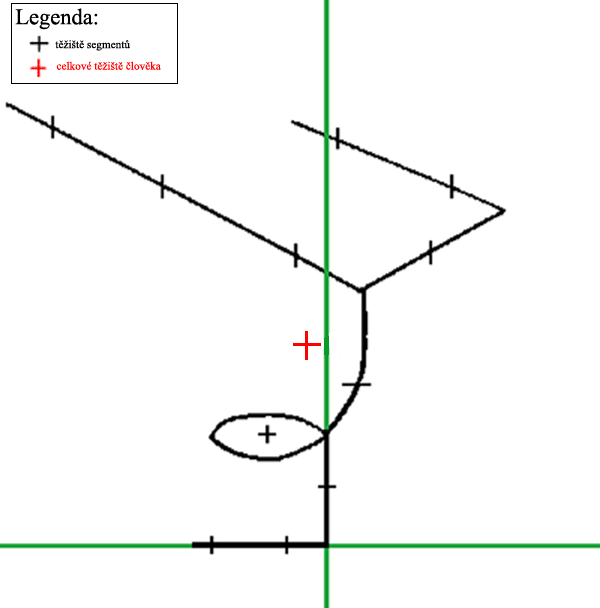 Tělo jako soustava těles
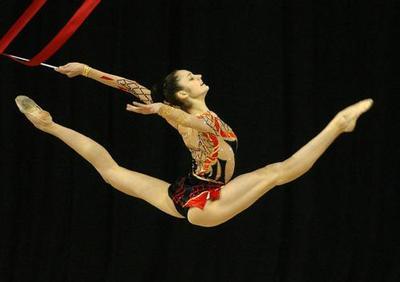 Kinematická dvojice
Kinematický řetězec
Biomechanismus
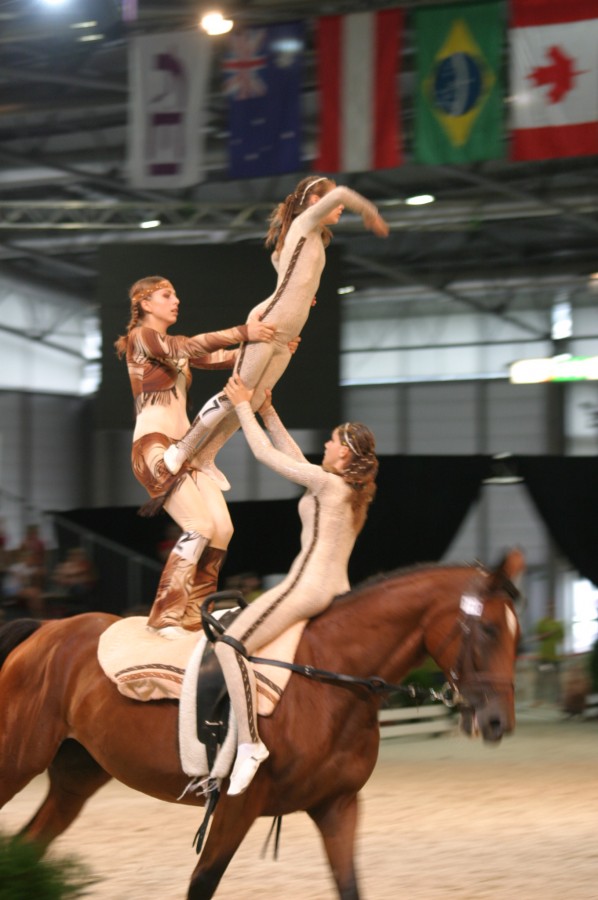 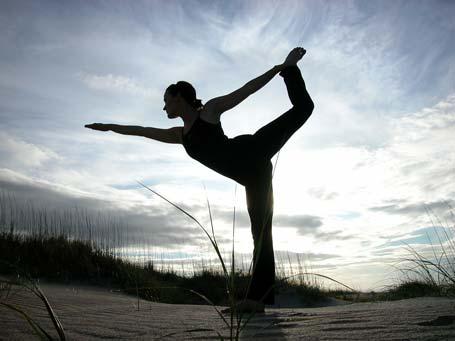